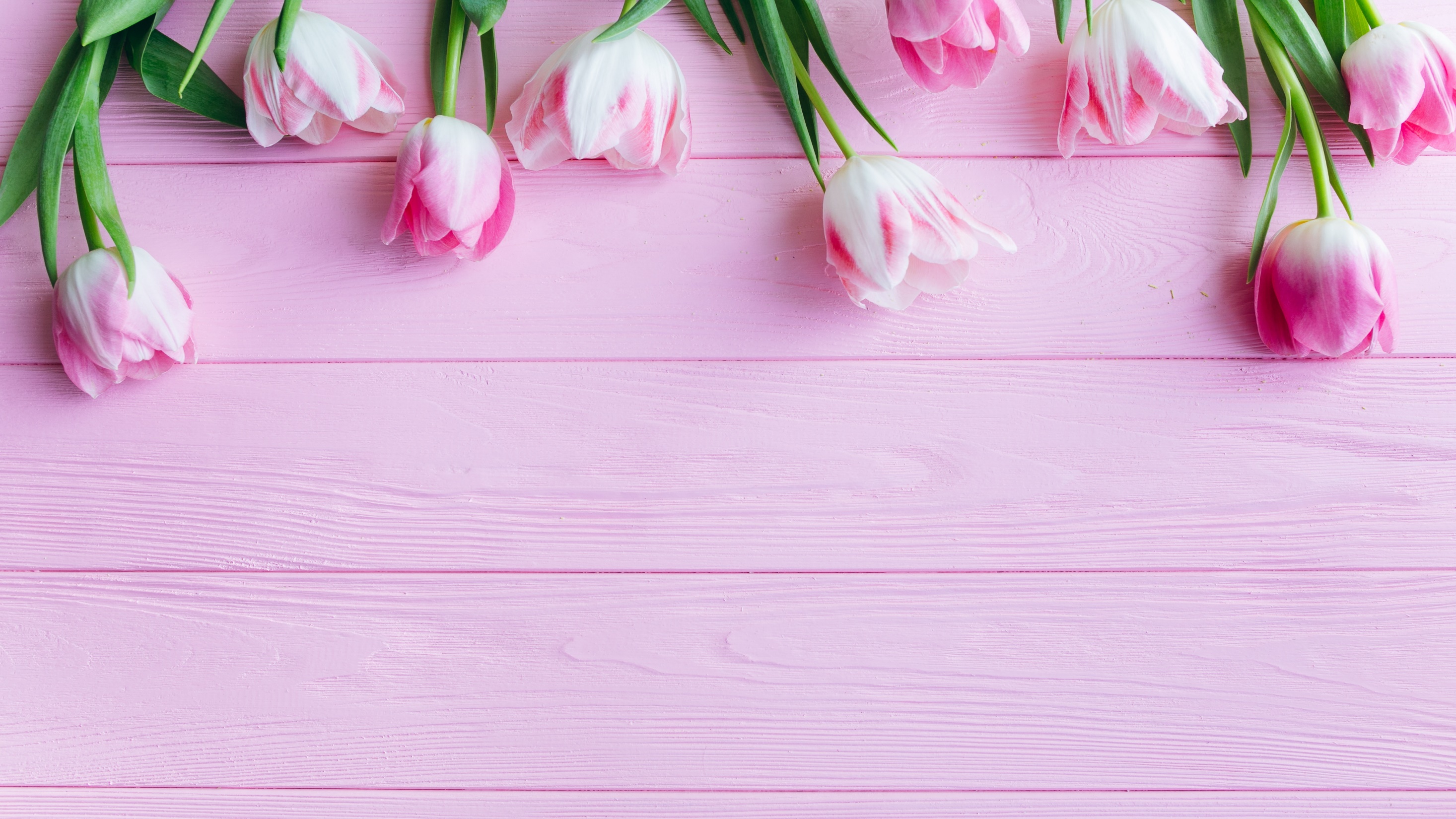 Занятие 
на развитие грамматического строя речи
 для детей дошкольного возраста на тему 
«8 марта»
Подготовила:
учитель-дефектолог 1 кв. категории Конакова В.В.
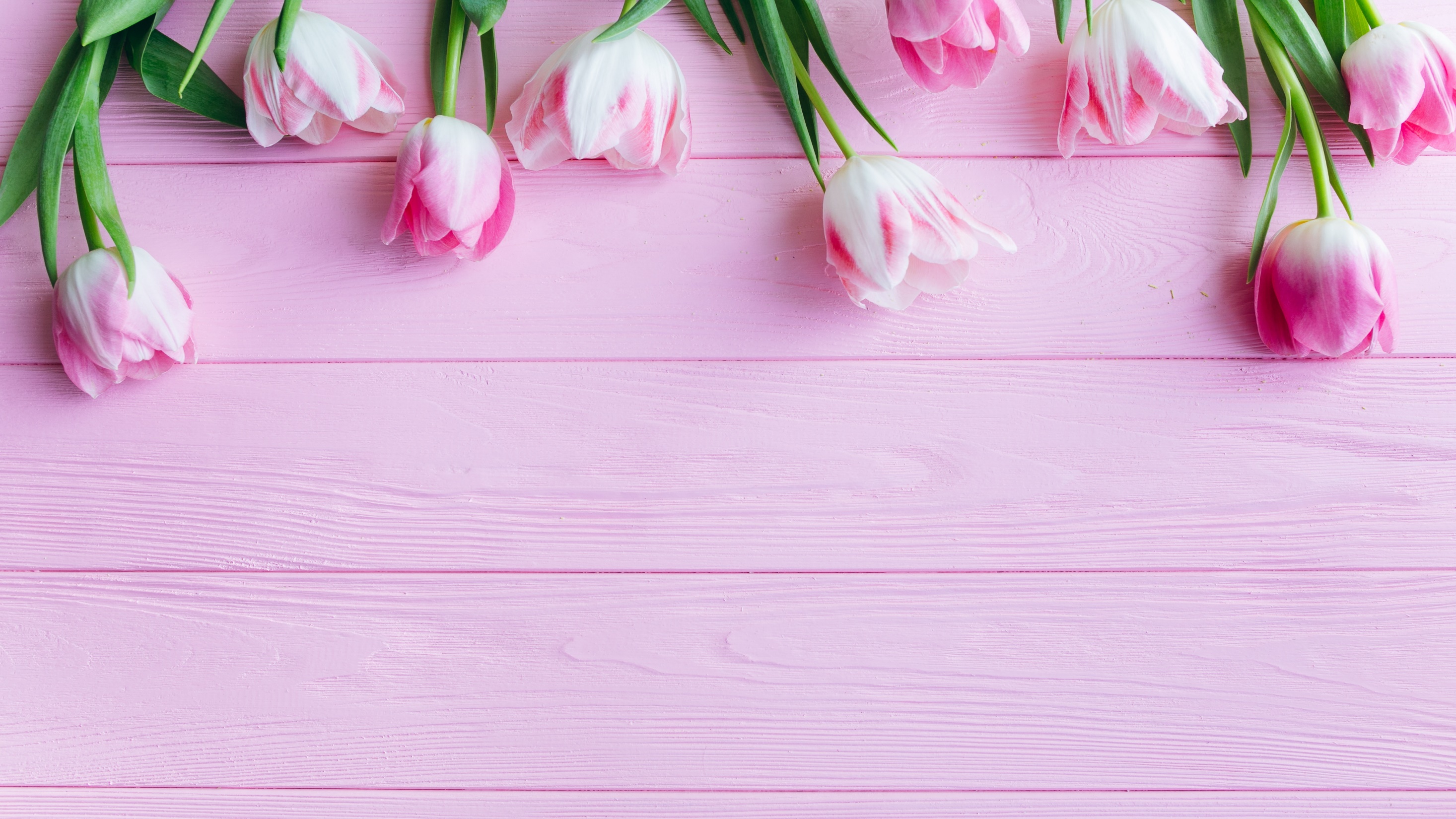 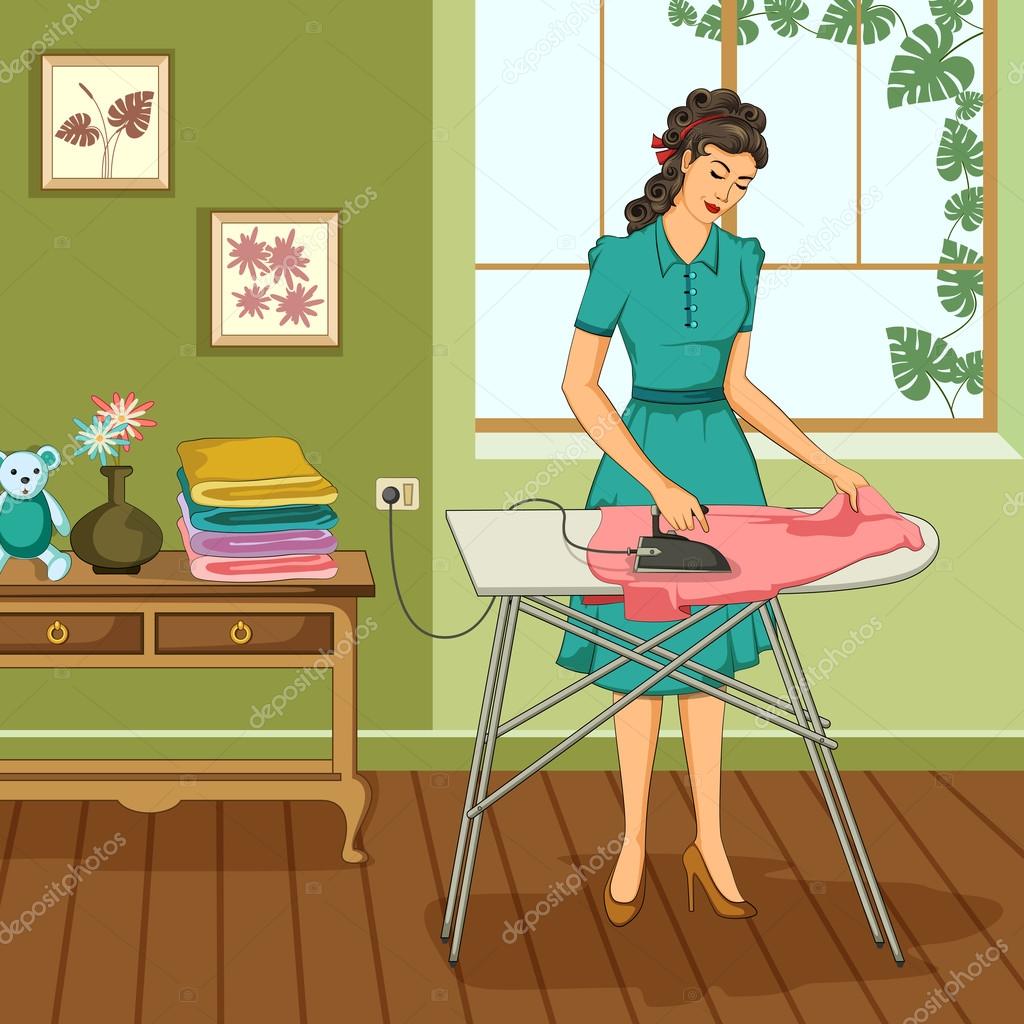 Что делает мама? - Мама гладит одежду.
 Мама что сделает? – погладит, отгладит, выгладит, загладит
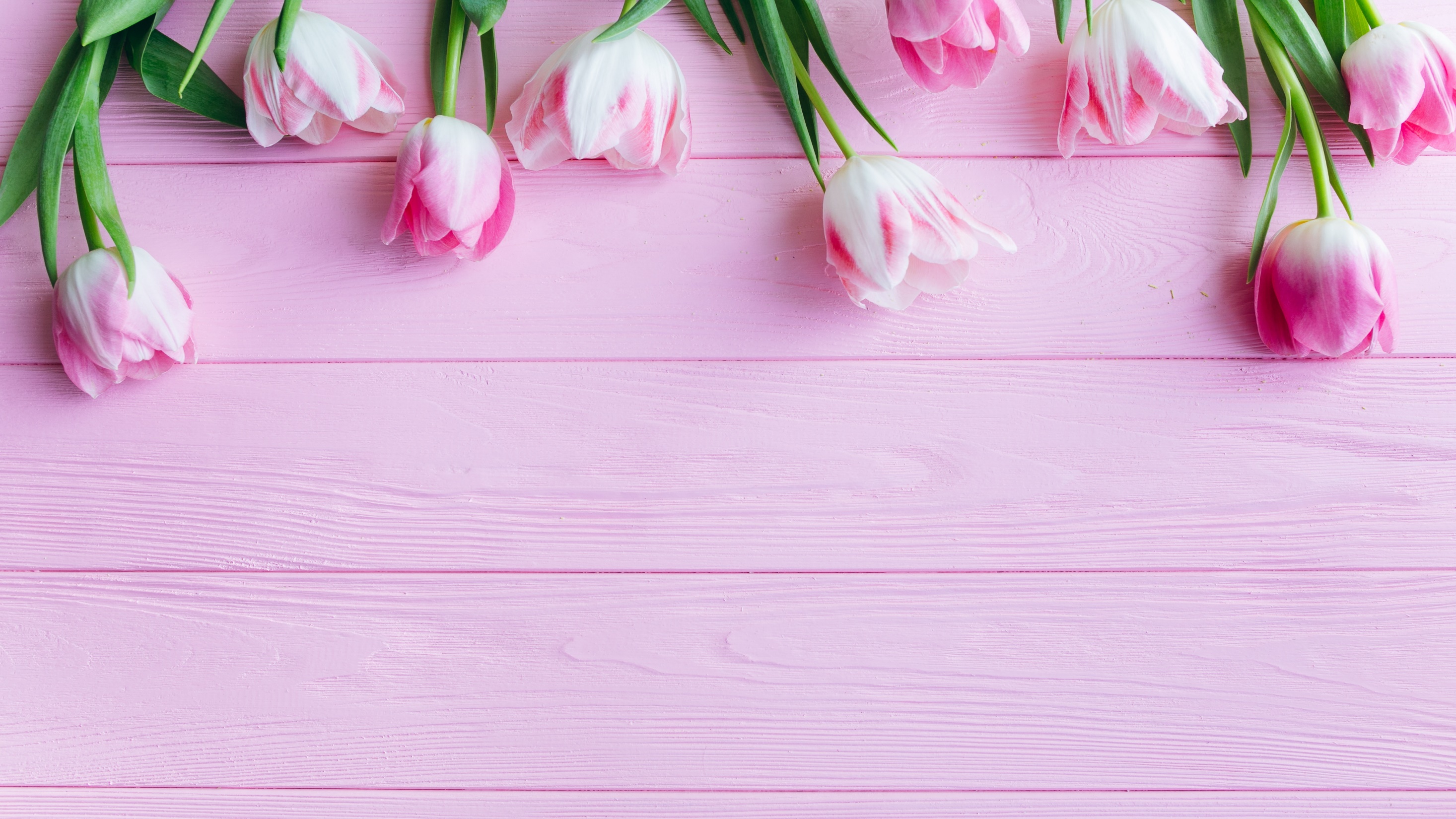 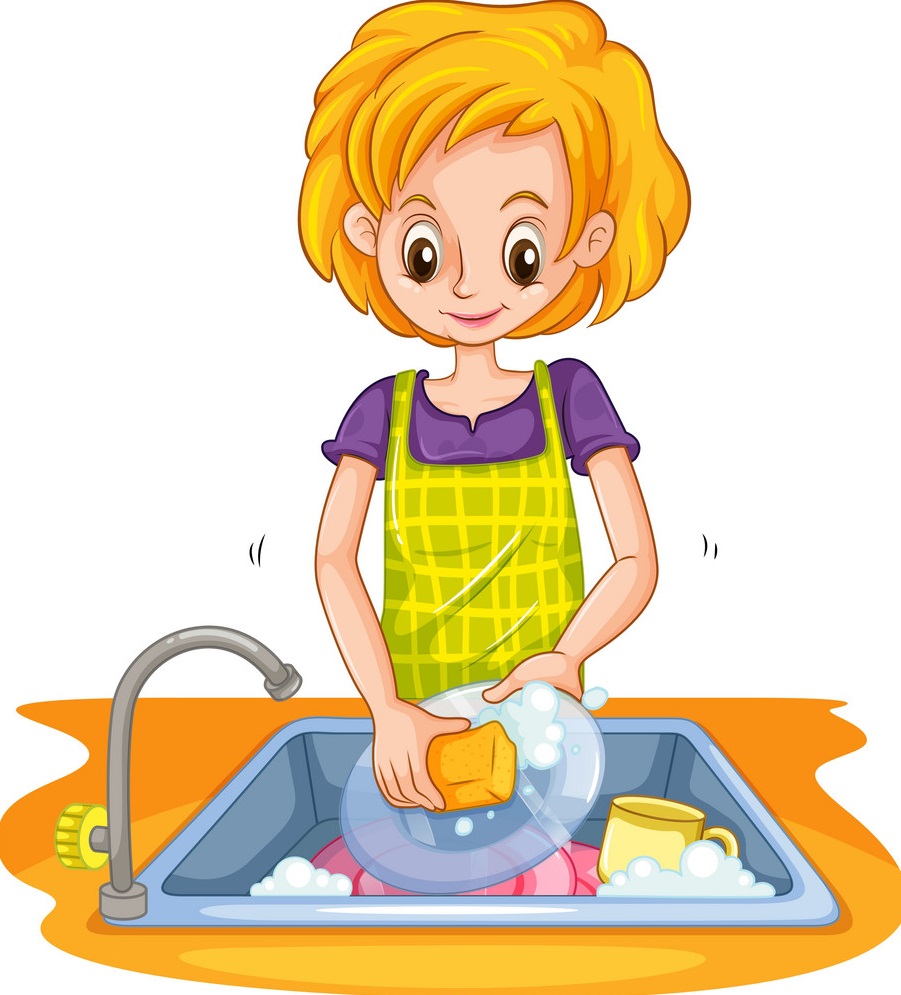 Что делает мама? – Мама моет посуду.
 Мама что сделает? – помоет, вымоет, отмоет
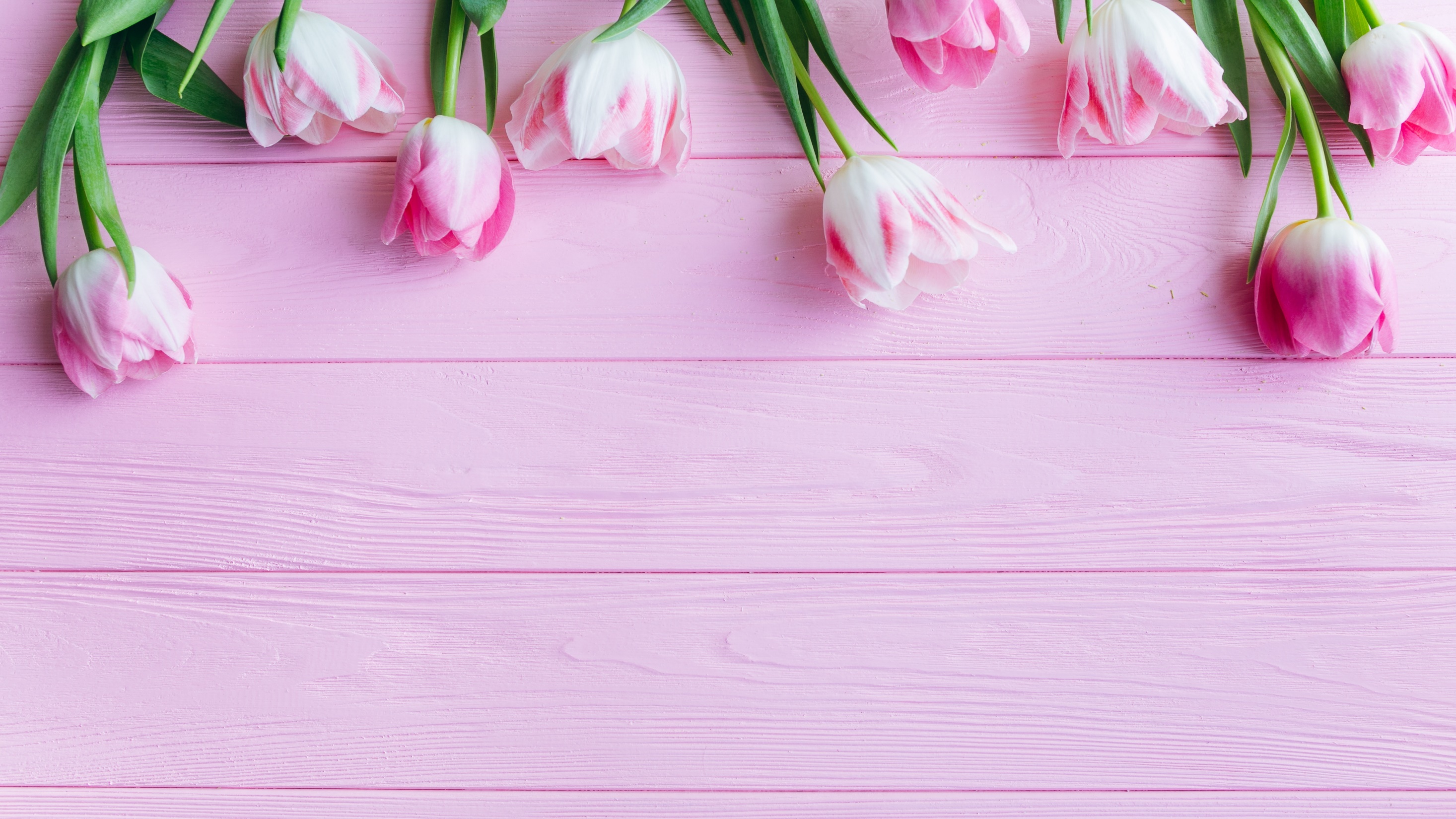 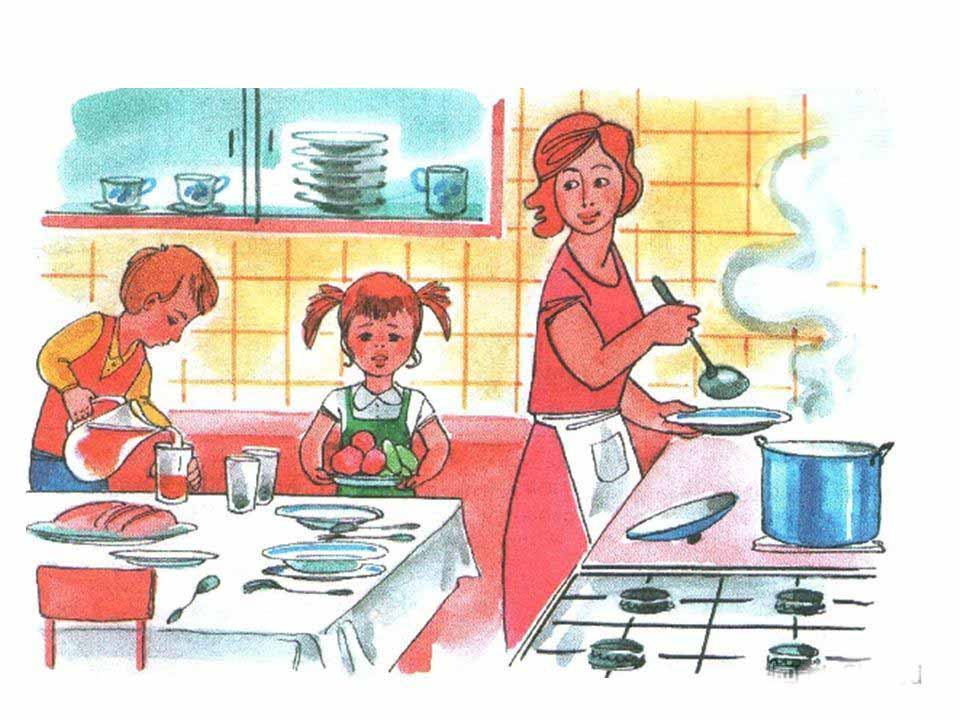 Что делает мама? – Мама готовит обед.
 Мама что сделает? – приготовит, заготовит, наготовит, сготовит
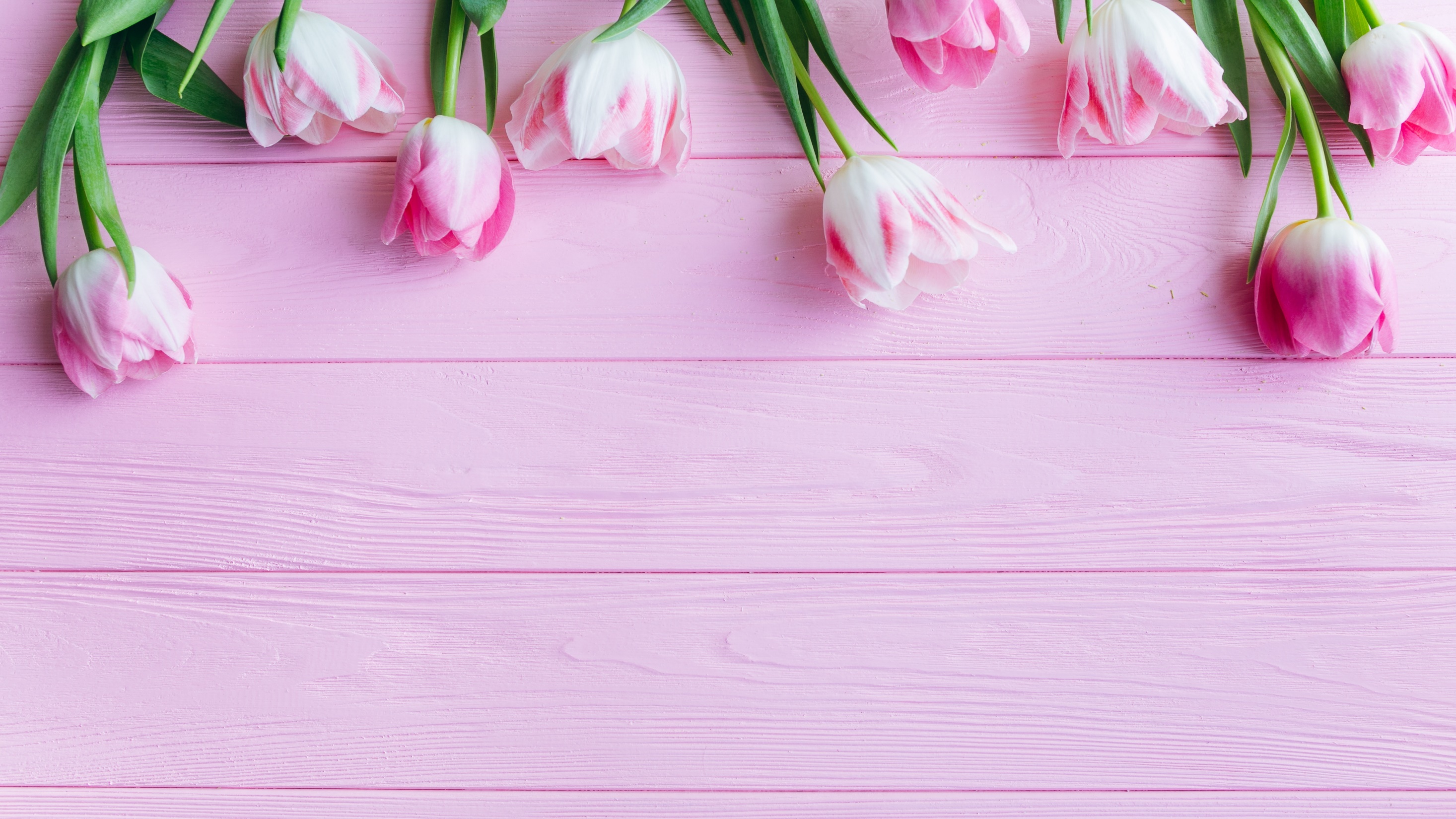 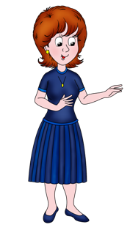 «Назови ласково»
Мама – мамочка, мамуля, матушка
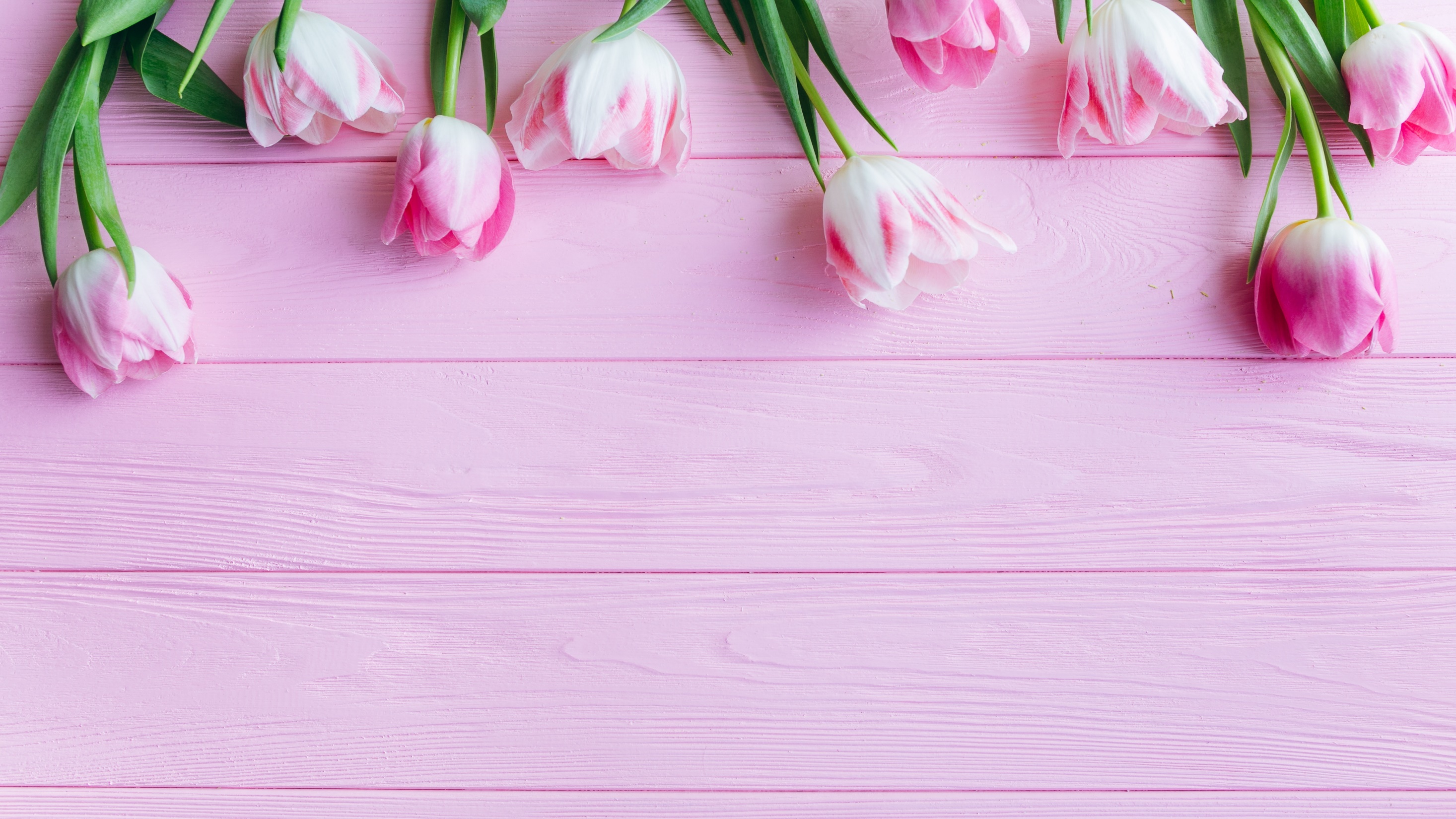 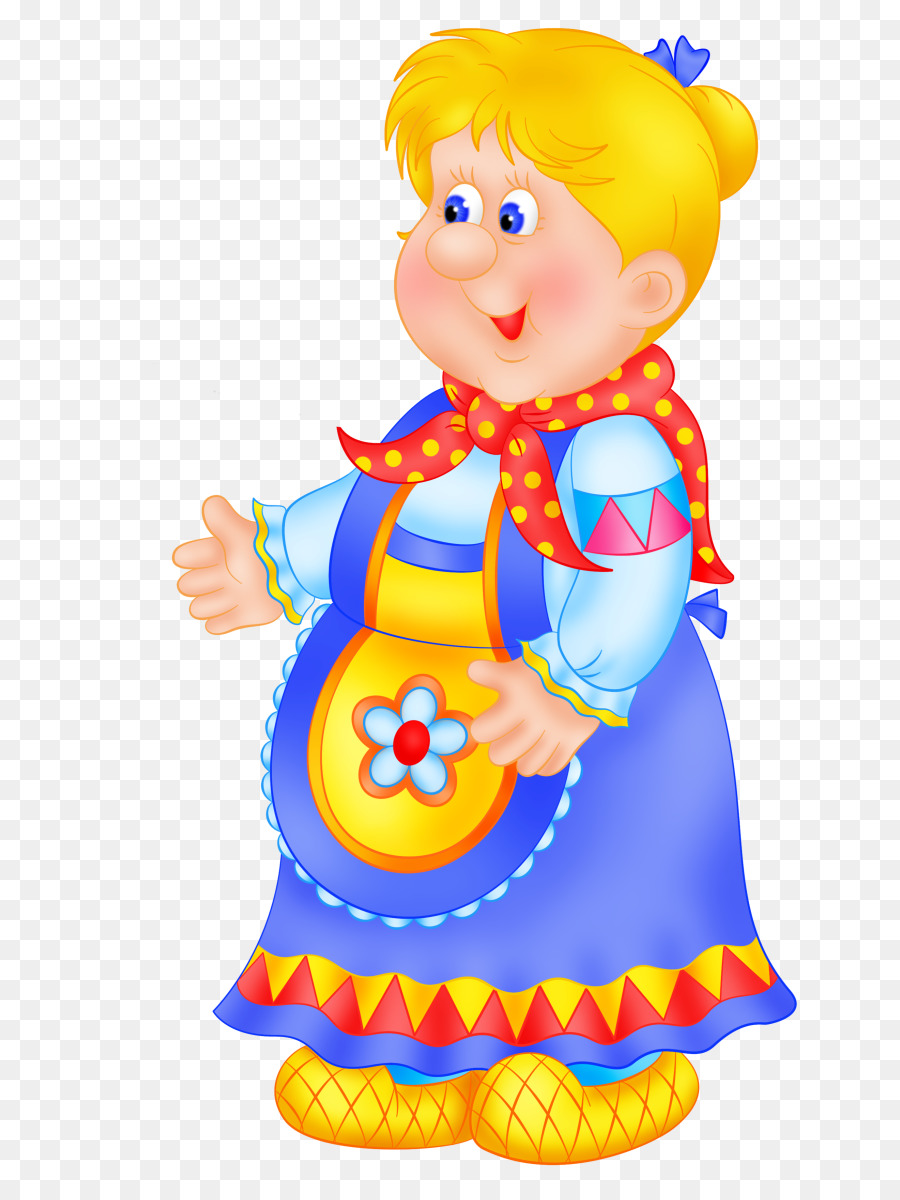 «Назови ласково»
Бабушка – бабуля, бабулечка, бабуся
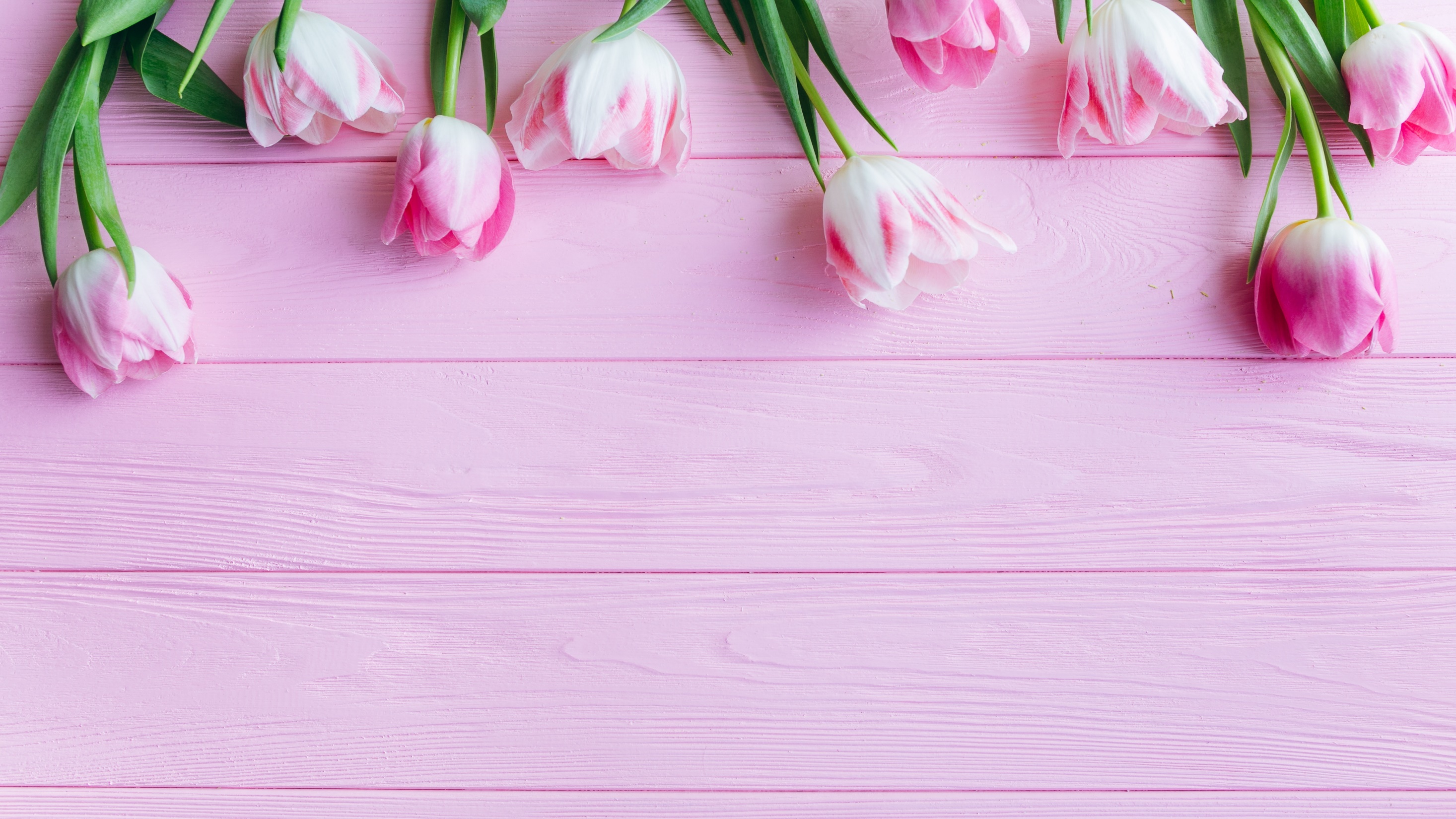 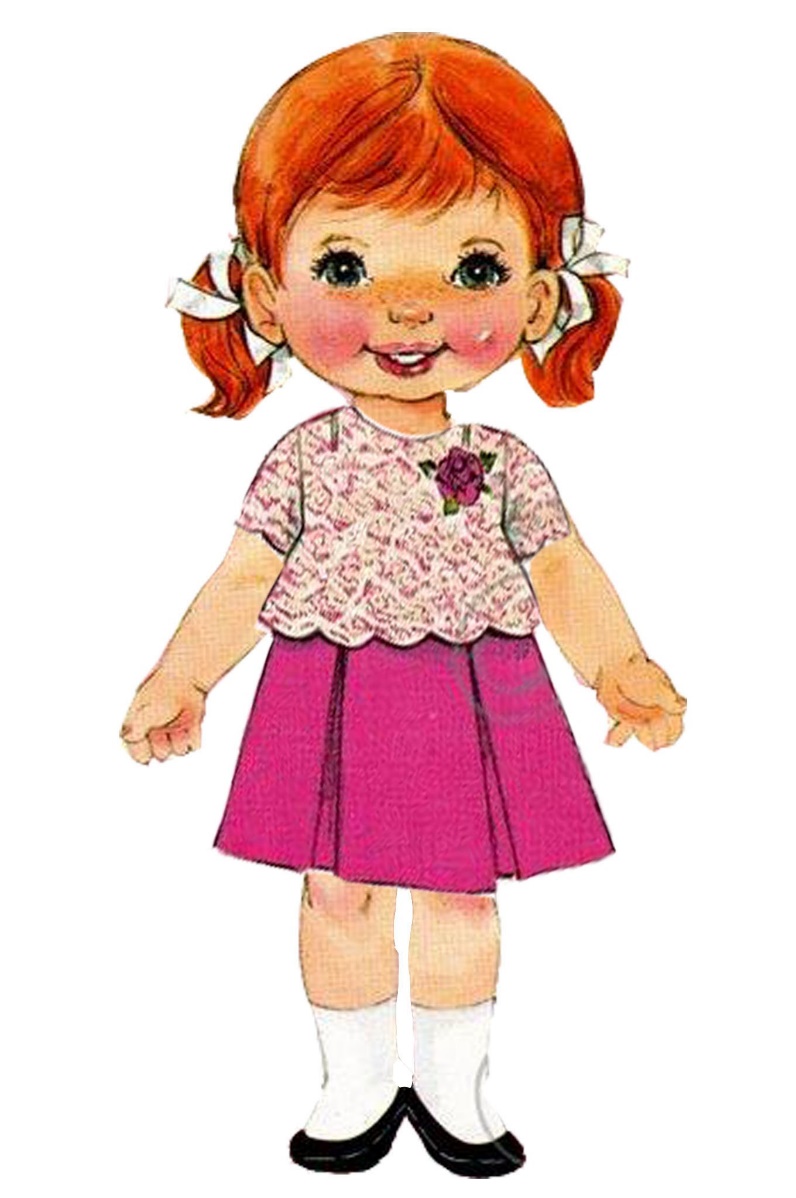 «Назови ласково»
Сестра – сестричка, сестрица, сестренка
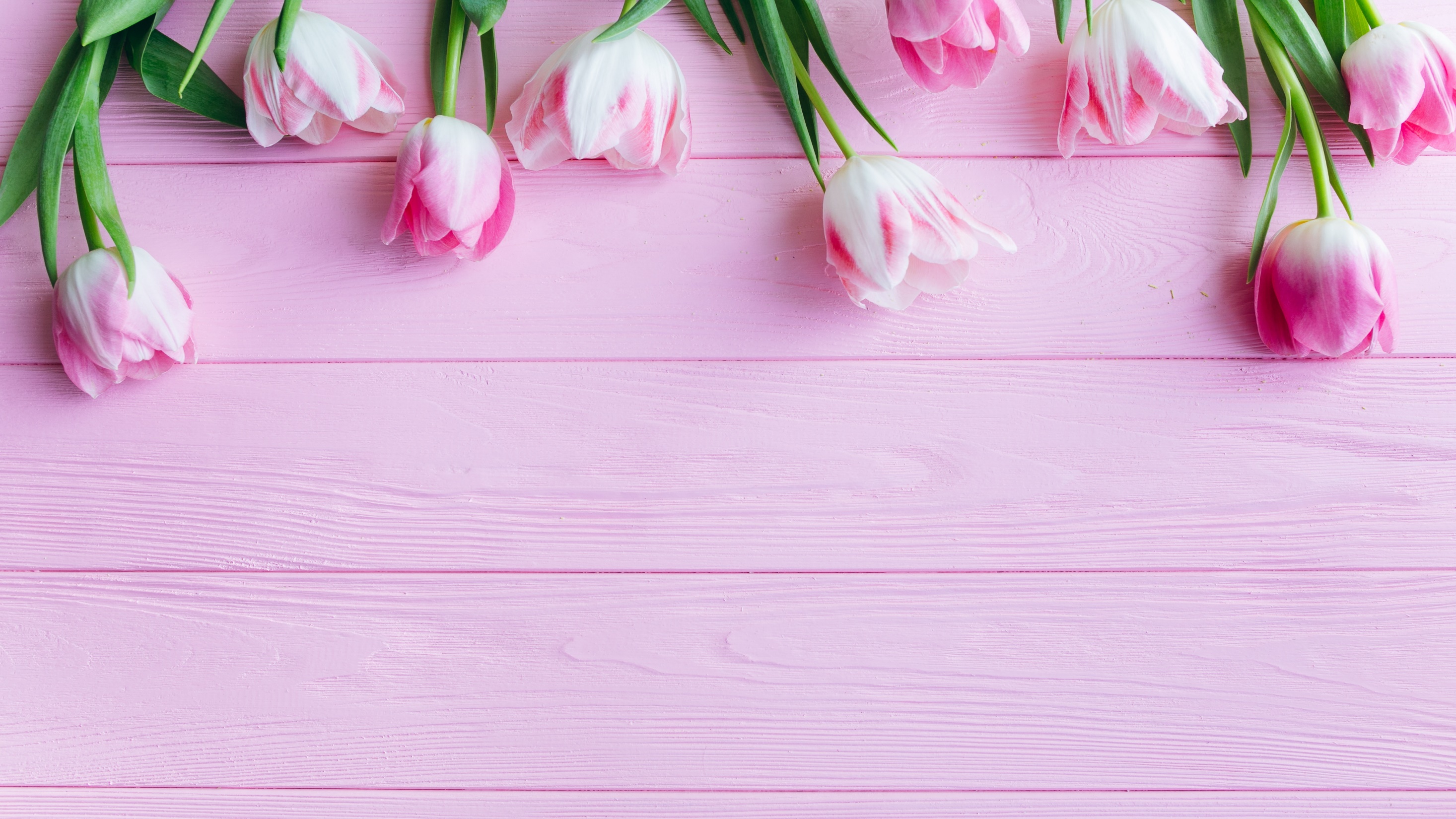 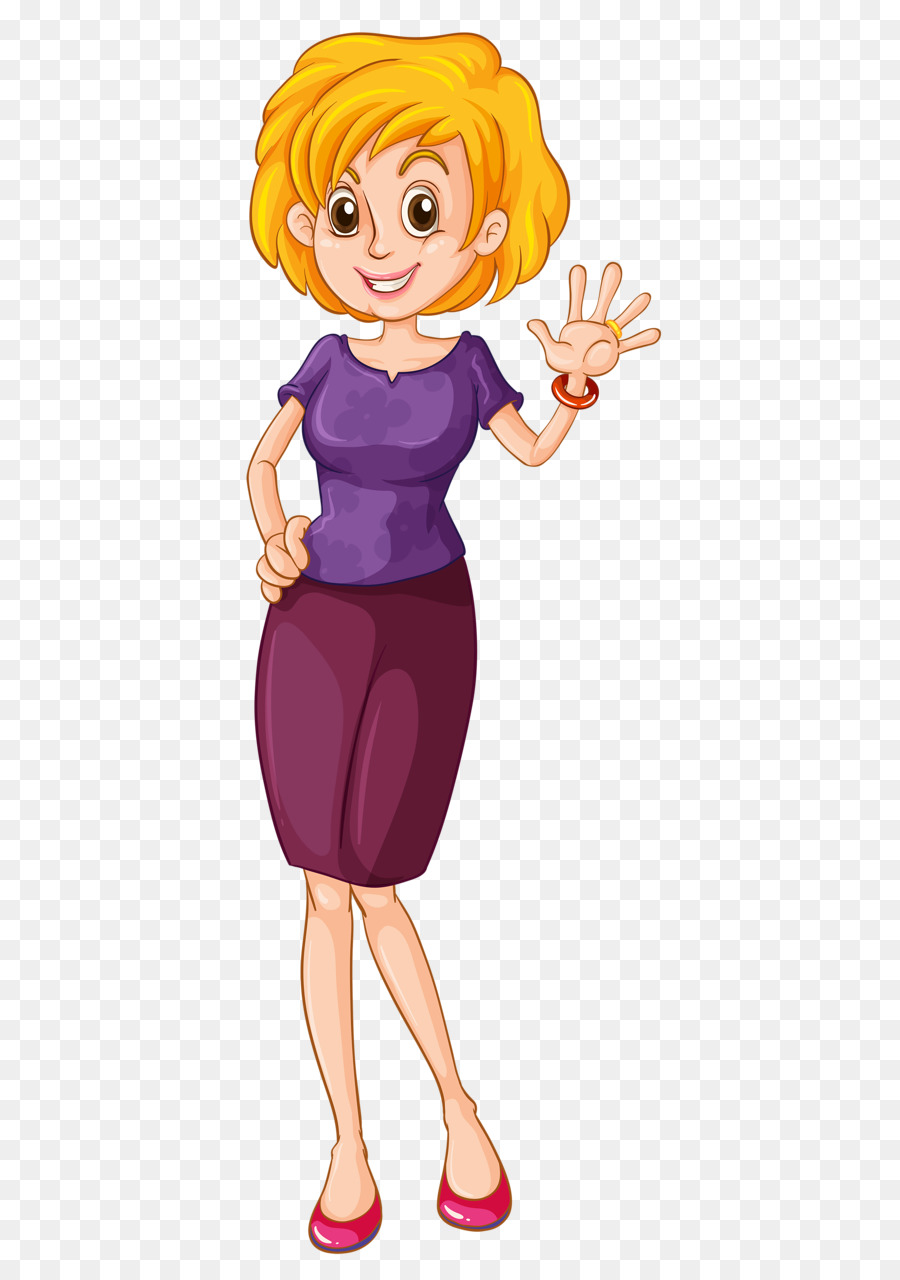 «Назови ласково»
Тетя – тетушка, тетенька
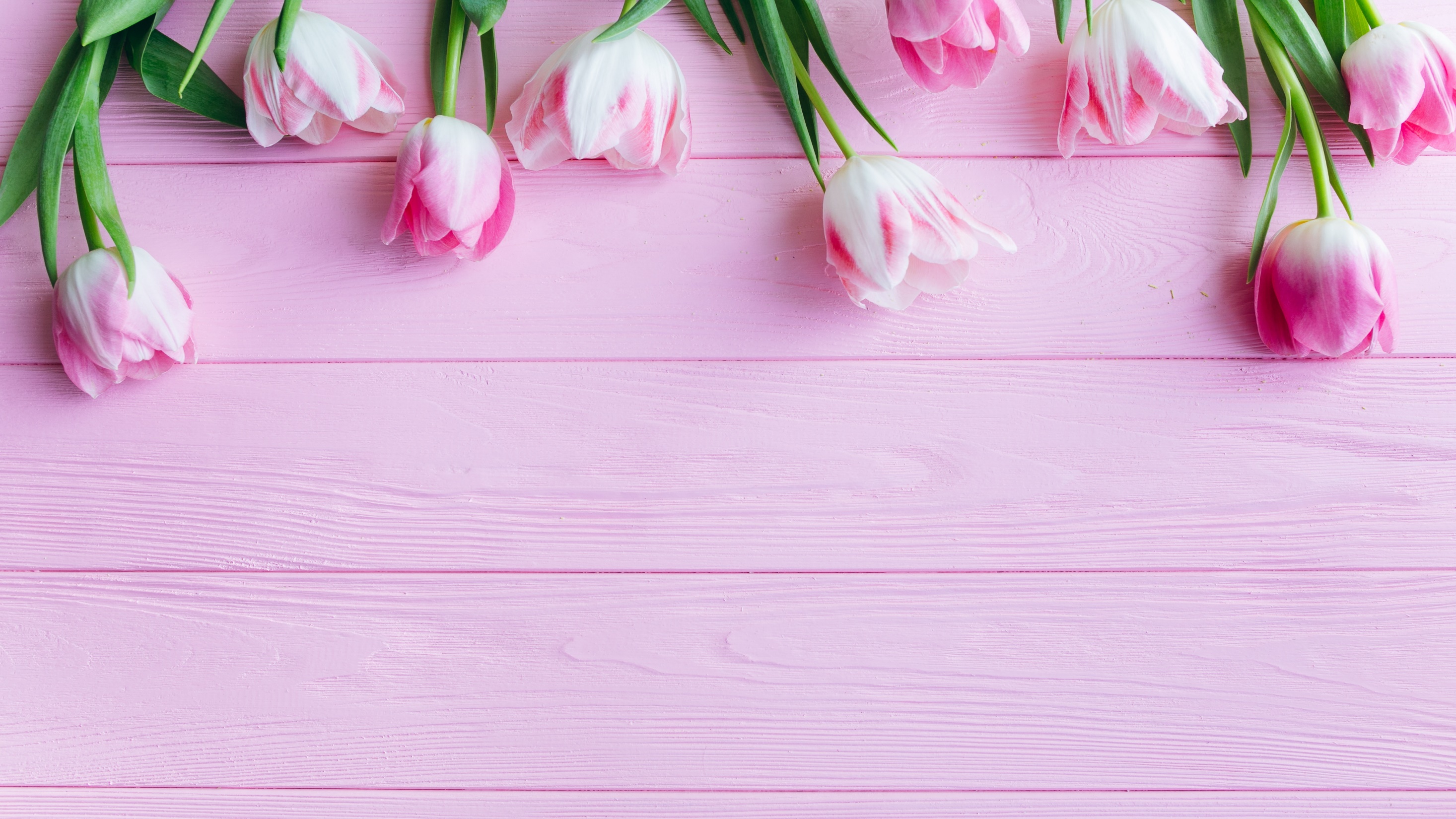 Давайте, отдохнём!
"Ладушки, ладушки,
Где были-у бабушки                          хлопают в ладоши
А у бабушки ладони
Все в морщинках собраны                 показать ладони
А у бабушки ладони
Добрые-предобрые                           поглаживают ладони друг друга
Всё работают ладони
Долгими годами                               постукивают кулачком о ладонь
Пахнут добрые ладони
Щами с пирогами                              подносят ладони к лицу, принюхиваются
По кудрям тебя погладят
Добрые ладони                                  имитируют поглаживание по голове
И с любой печалью сладят
Тёплые ладони                                  подносят ладони к лицу, дуют на них
Ладушки, ладушки,
Где были?
У бабушки                                           хлопают в ладоши
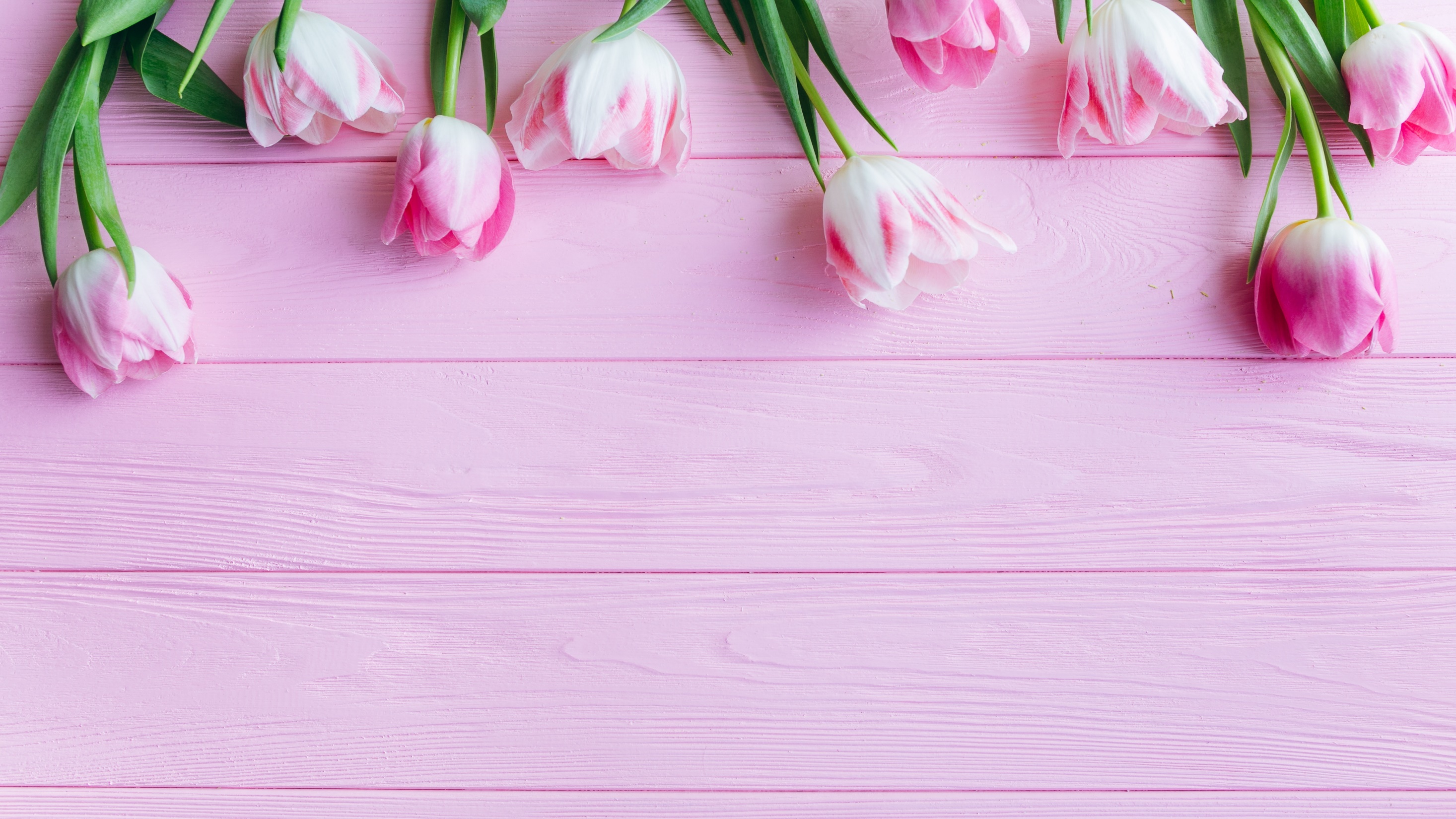 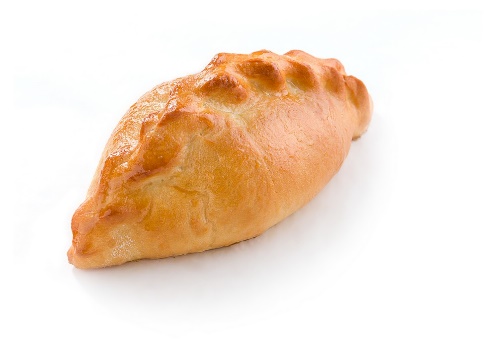 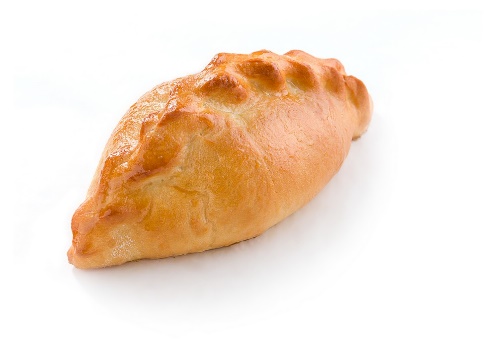 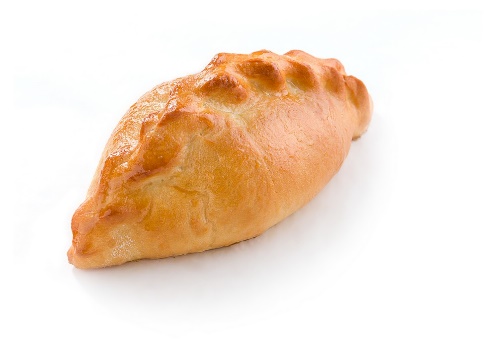 Мама испекла один пирожок
Мама испекла два пирожка
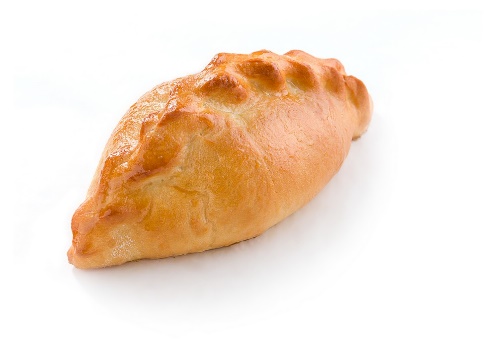 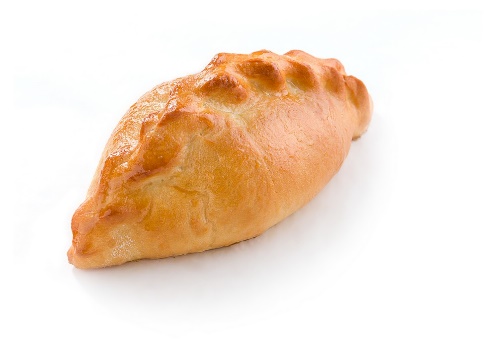 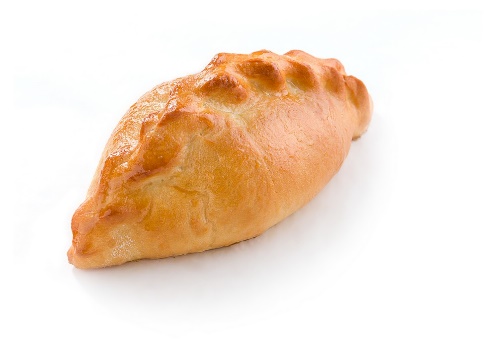 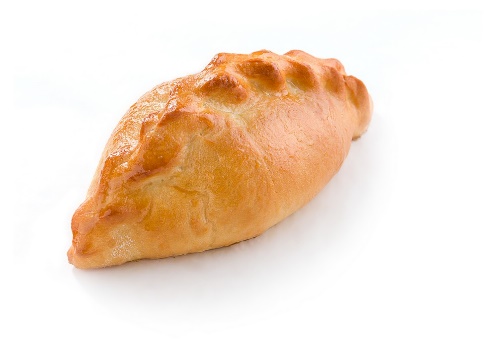 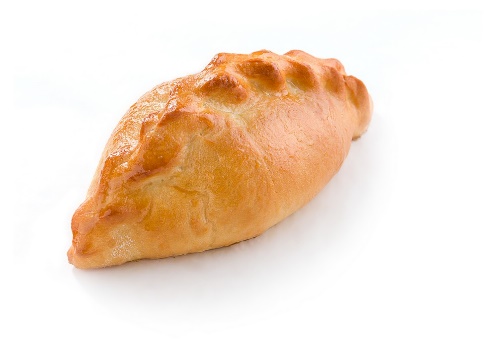 Мама испекла пять  пирожков
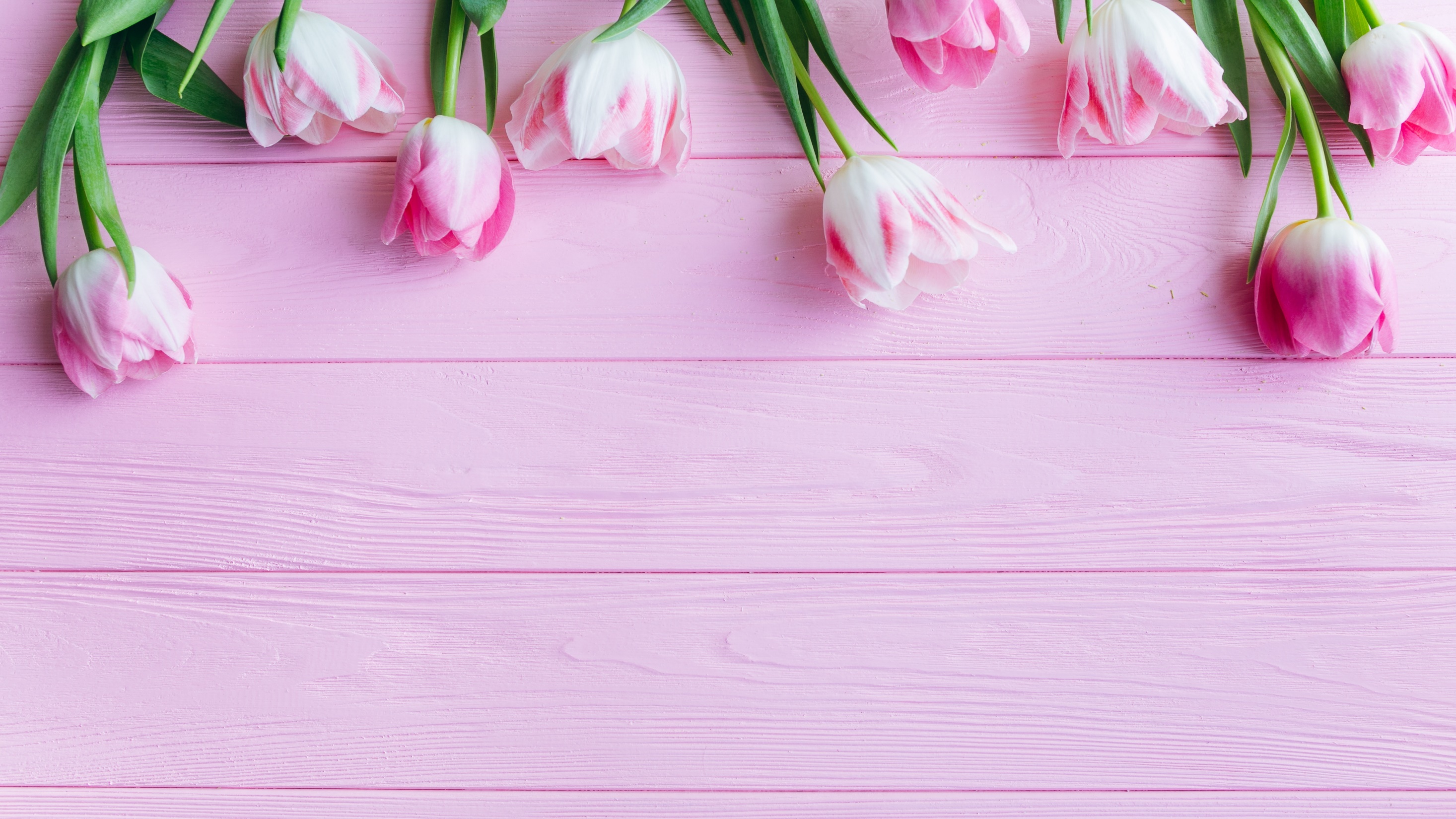 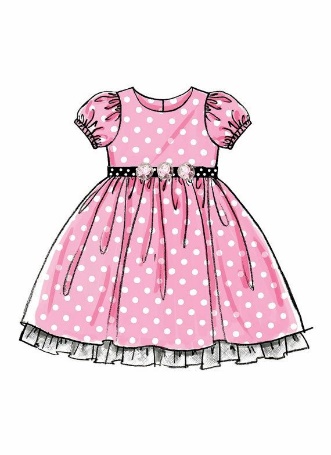 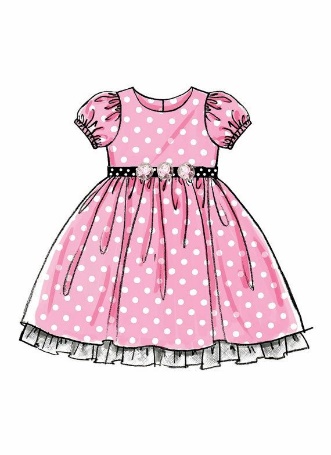 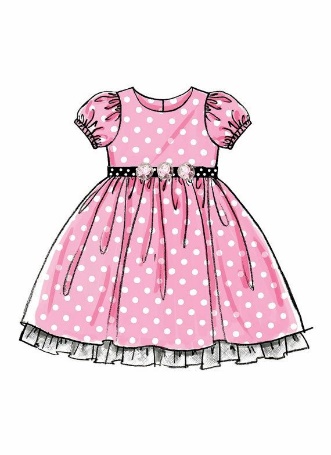 Мама купила два платья
Мама купила одно платье
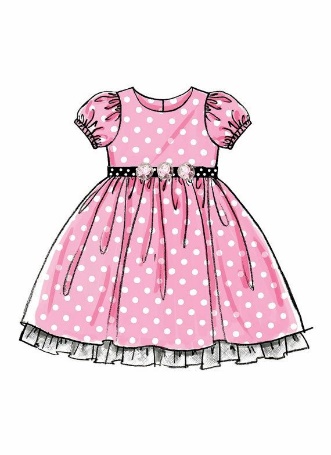 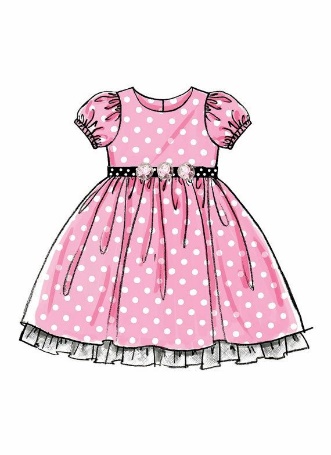 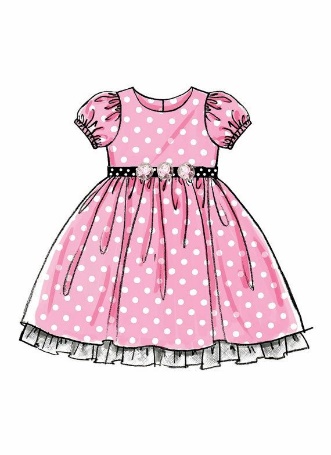 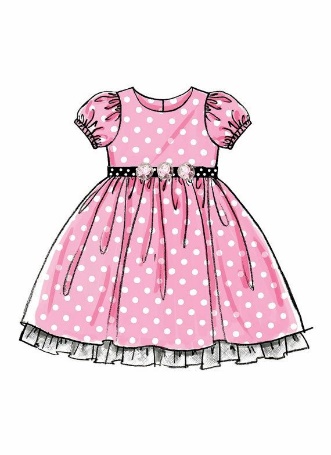 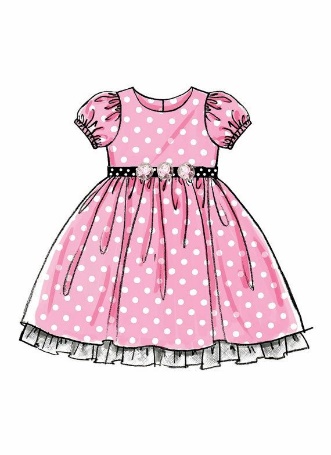 Мама купила пять платьев
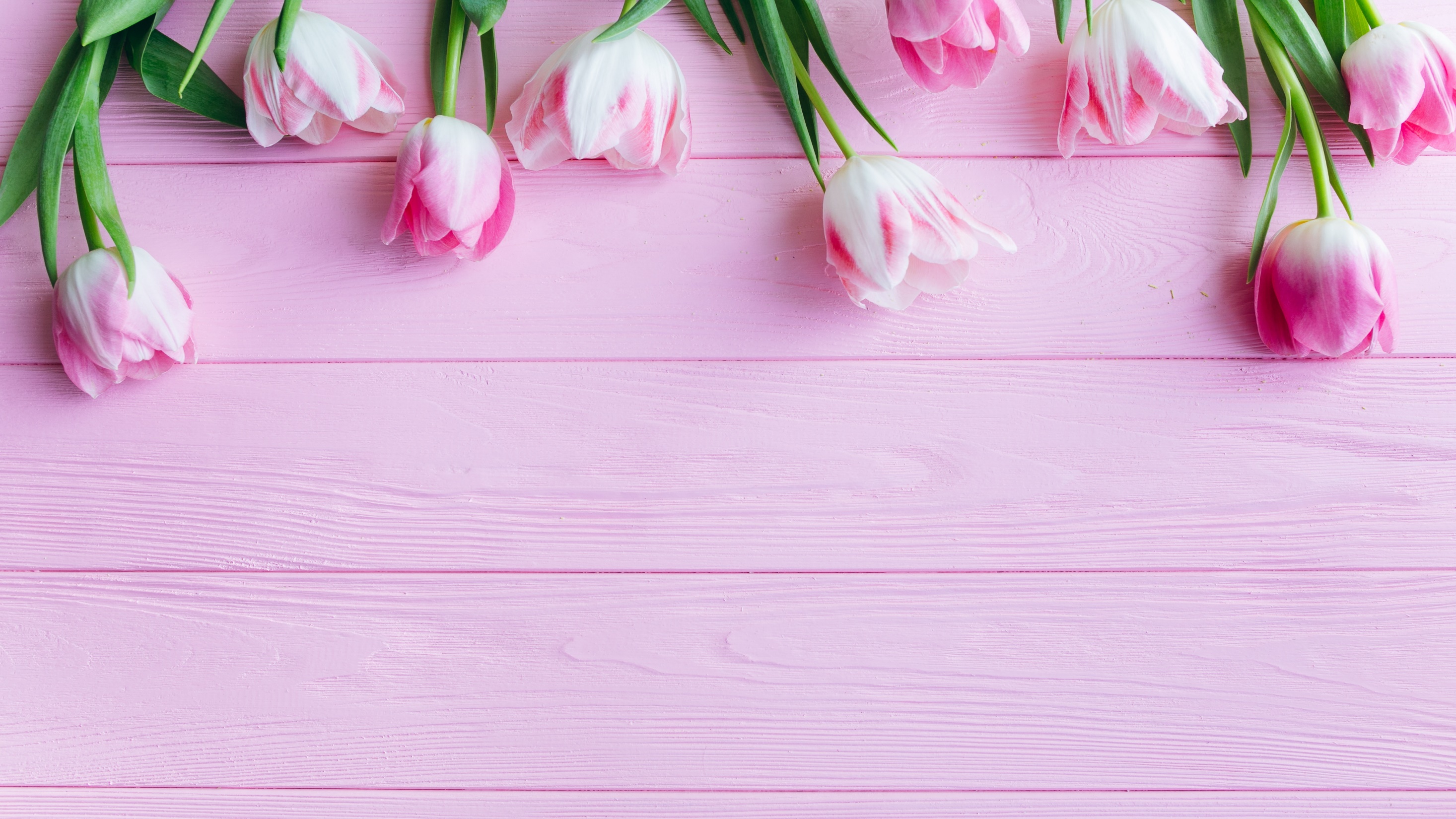 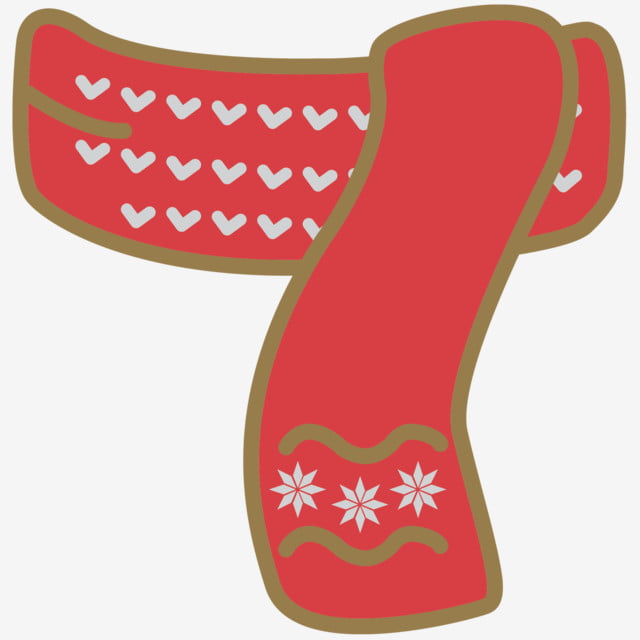 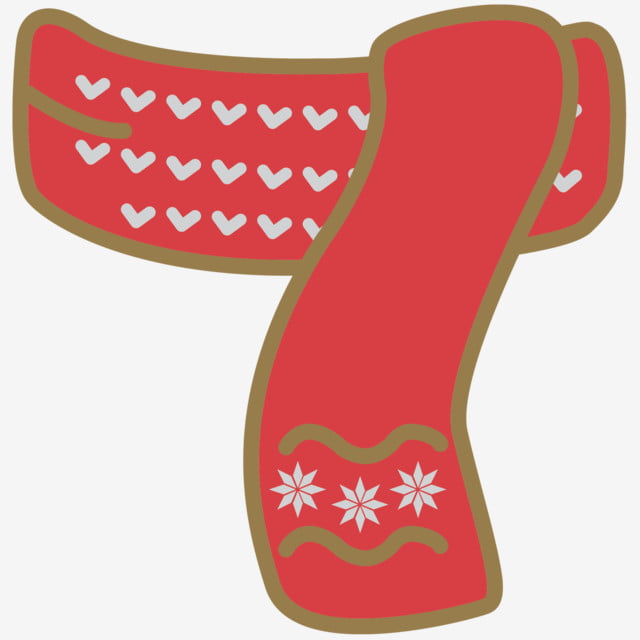 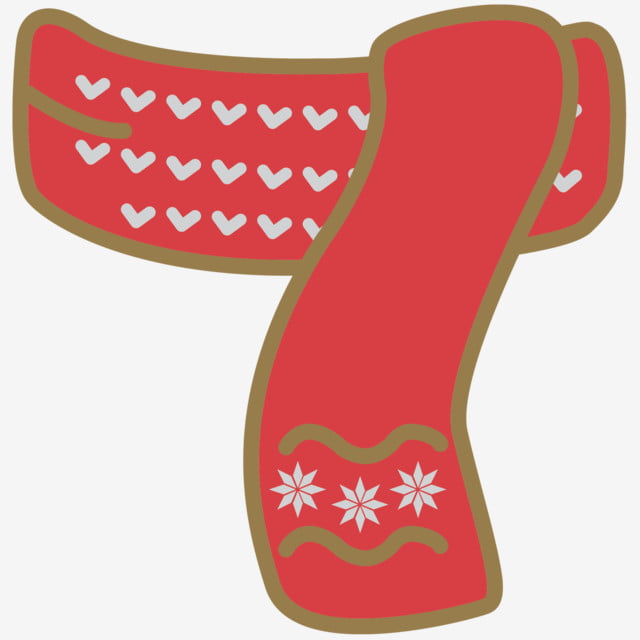 Бабушка связала один шарф
Бабушка связала два шарфа
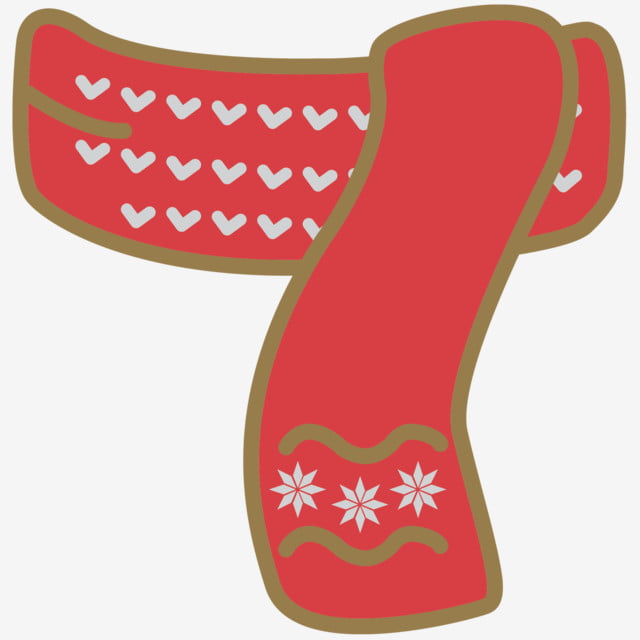 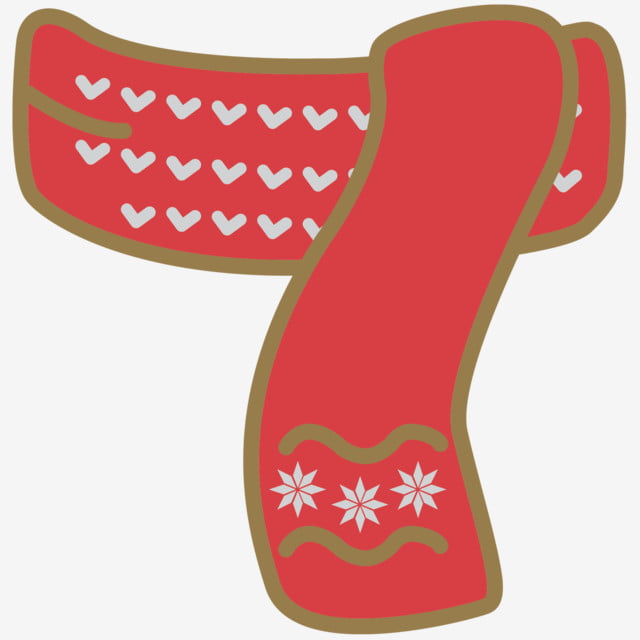 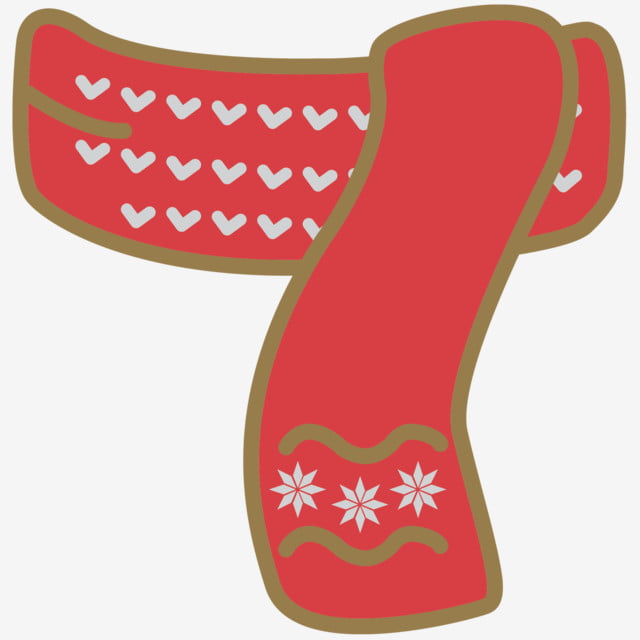 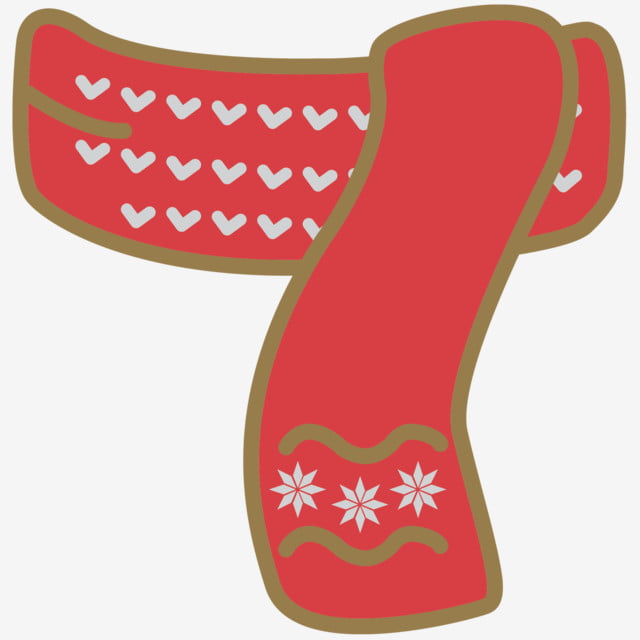 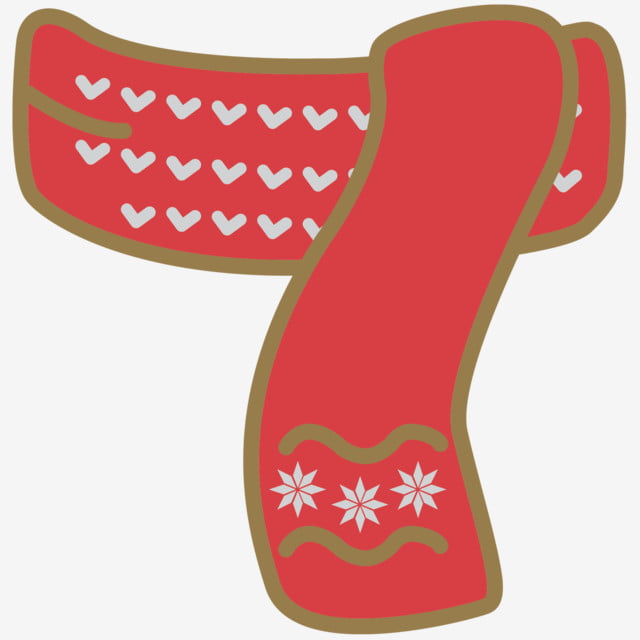 Бабушка связала пять шарфов
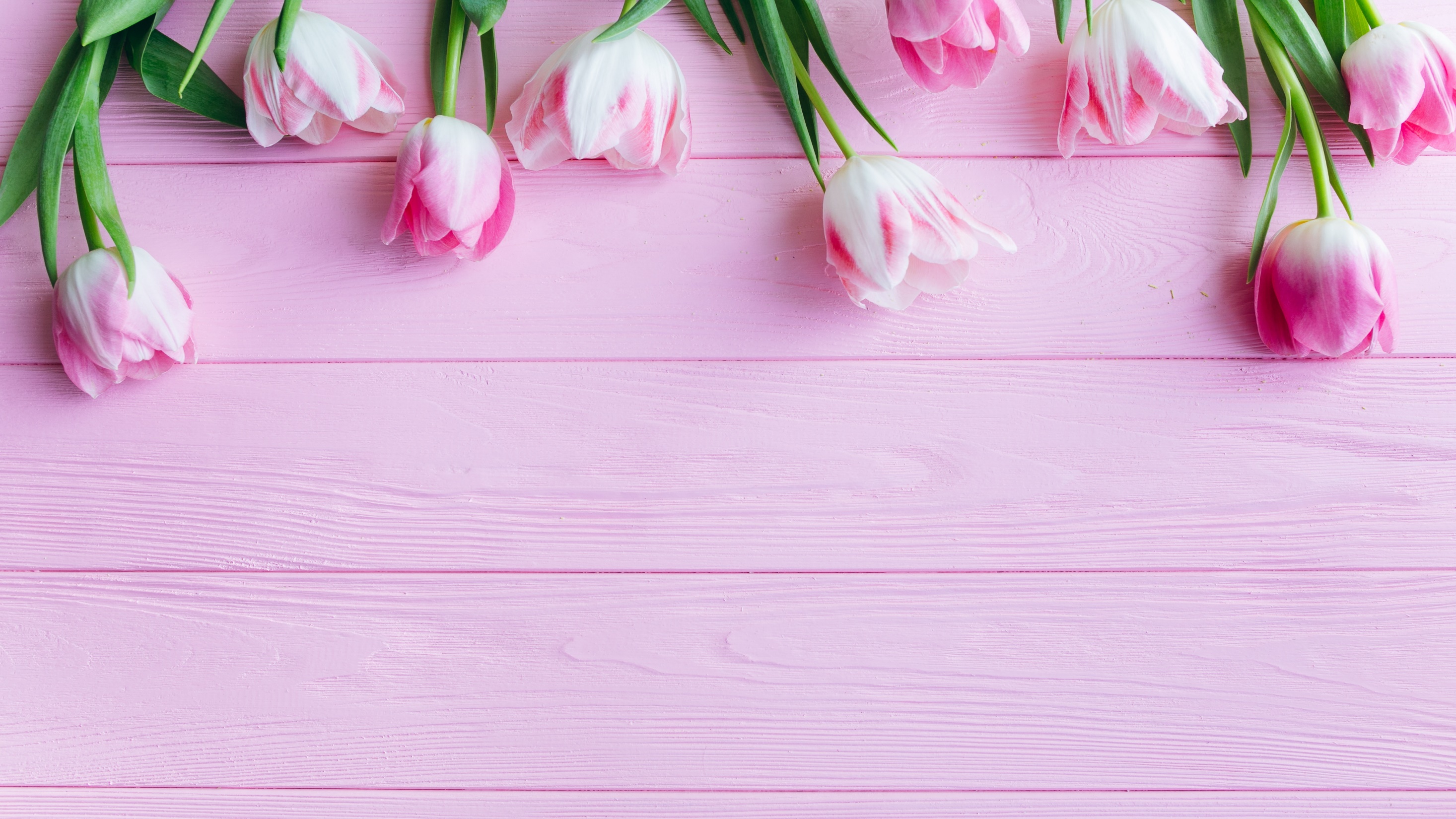 С Международным женским днём!